Выставка детского творчества «ТГУ – это целый мир!»
посвященная 145-летию со дня основания Томского государственного университета и Году педагога и наставника в России
Шевцова София Вячеславовна6 лет, ДДУ № 49Томский государственный университет
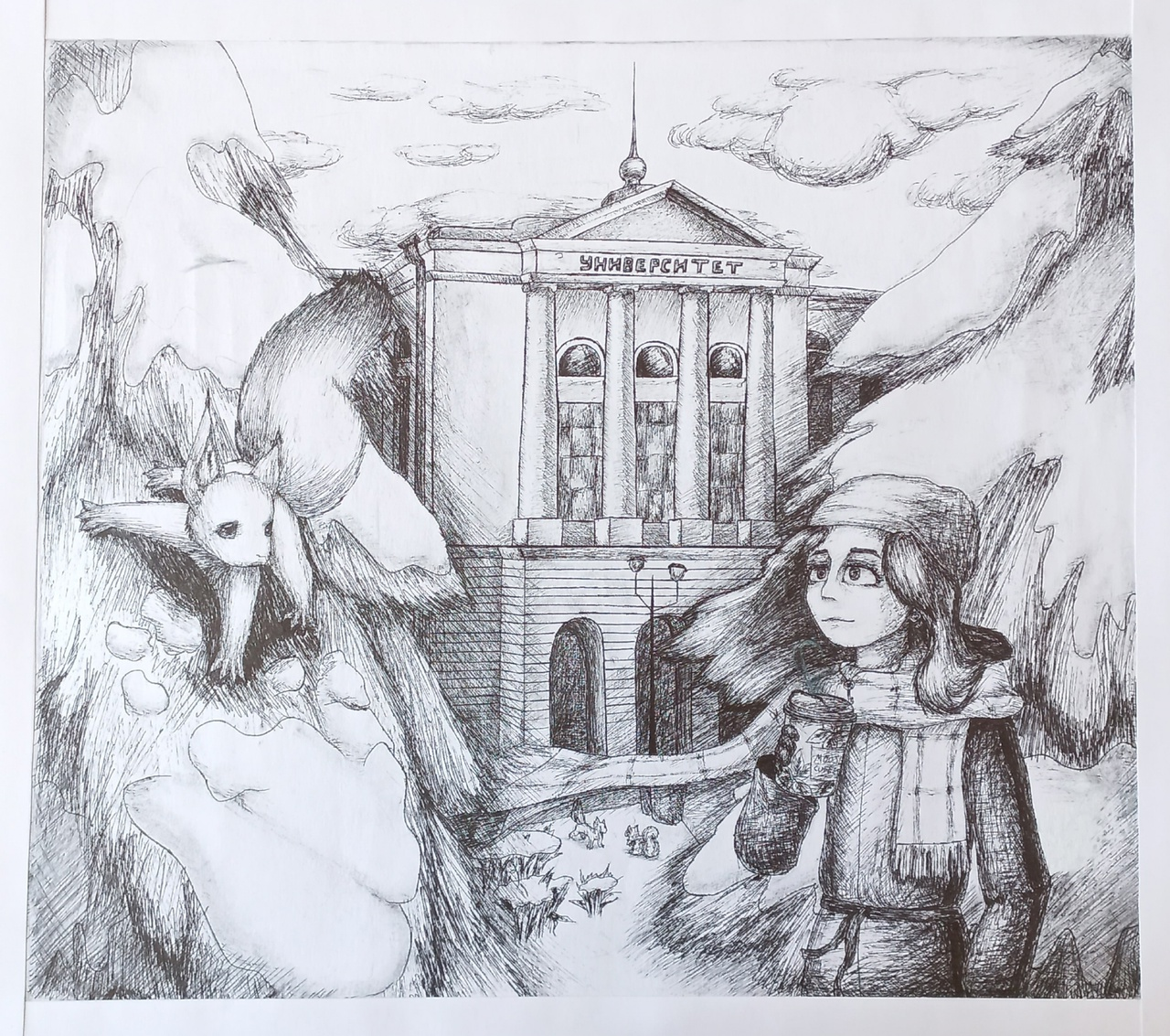 Ермакова 
Анна 
Дмитриевна
15 лет
Научная библиотека

Зимний университет
Грецкая Майя
3 года, 
Факультет 
инновационных 
Технологий

Весна пришла
Самохин Иван9 летИПМКН
Императорский университет
Багирова 
Есения 
Руслановна
5 лет 
ДДУ № 49

Выпускник
Кравченко Алексей Григорьевич12 лет Научная библиотека
Парусная яхта
Шашева 
Амелия 
Дмитриевна
4 лет
ДДУ № 49

Летний день
Карпова Анастасия Артемовна4 года Научная библиотека
Колобок на полянке
Шиловский Владислав Александрович
7 лет ДДУ № 49Университет
Самохин Иван9 летИПМКНКаменная баба № 3
Кравченко  Алексей  Григорьевич12 лет Научная библиотека
Паровой двигатель одноактного действия
Гулик Юра5 лет Отдел организации и сопровождения НИОКРЗимний вечер
Яковлева Яна Андреевна8 лет Геолого-географическийфакультетБелоснежный корпус
Яковлева Яна Андреевна15 лет, ДДУ № 49Главный корпус ТГУ
Толстихин Иван4 годаДДУ № 49Грузовик
Митчелл Антон Петрович6 лет ДДУ № 49Магистр ТГУ
Гулик Юра5 лет Отдел организации и сопровождения НИОКРЗимняя сказка
Атаманова Полина Васильевна6 лет ДДУ № 49145-летие ТГУ
Букина ВалерияСергеевна9 летФилософский факультетПуть к светуЗнание – свет. Обрзование – путь к свету. Держи путь в ТГУ!
Ахмедов Амир Эльшанович4 лет ДДУ № 49Божьи коровки
Новокрещенов Дмитрий Андреевич6 летДДУ № 49Окна в знание
Морева Ульяна Владимировна12 лет Факультет иностранных языковЗимняя роща в ТГУ
С днём рождения ТГУ!
Атаманова Полина Васильевна6 лет ДДУ № 49
Ивановская Мирослава Владимировна13 летНаучная библиотекаНеобычный день
Гулик Юра5 лет, Отдел организации и сопровождения НИОКРНа университетском озере
Коурдакова Ева Олеговна6 лет, ДДУ № 49Тюльпаны для юбиляра
ТГУ и Я
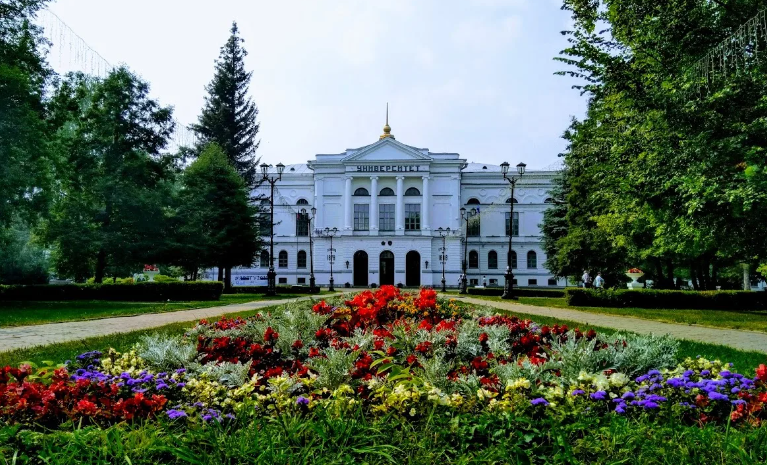 Выполнила:
Рудницкая
Маргарита
11 лет
В Томске много мест чудесныхНо люблю я с детских лет Самый лучший и прекрасный Томский университет
Я люблю гулять по рощеСлушать пение птиц:Трели соловев, Чириканье синиц
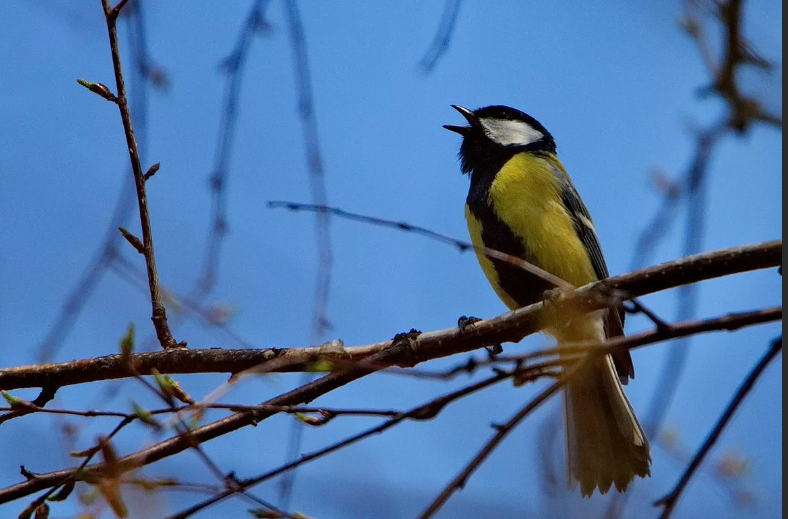 А зимой встречают  Чудные олени, Снежные скульптуры,Ёлки, кедры, ели.
Белки как шальные
Прыгают по веткам.
Огоньки сияют,
Изо льда фигуры 
Рощу украшают!
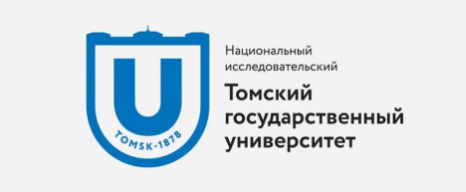 Мне почти 12, 
  и я знаю точно –
  где буду учиться,
  решено - и точка!
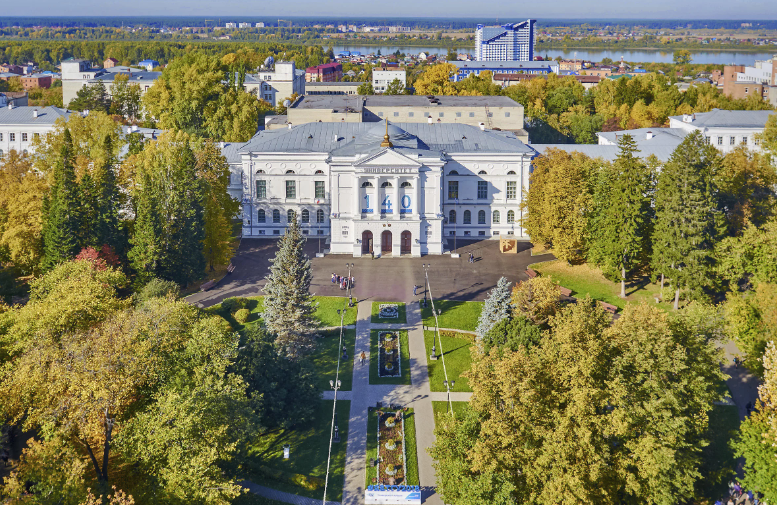